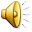 Прощание с Азбукой
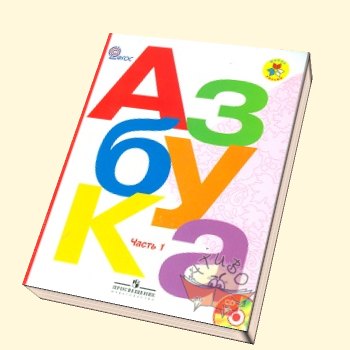 ВЕСЕЛАЯ   ЗАРЯДКА
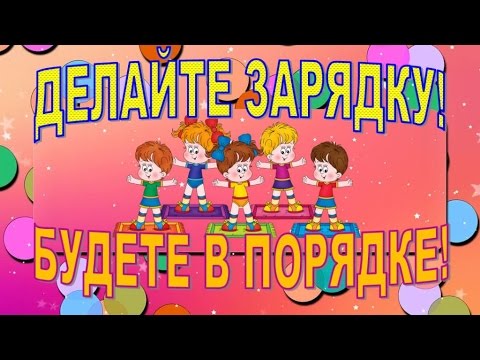